2.6		  Överslagsräkning vid multiplikation och division
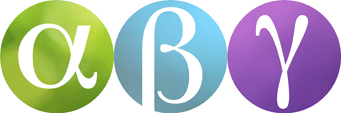 Multiplikation
Även vid överslagsräkning i multiplikation avrundar man talen så att det blir så enkelt som möjligt att räkna i huvudet.
Det kan innebära att den ena faktorn avrundas till heltal och den andra till hundratal.
Till exempel: 
3,8 · 720
3,8 ≈
4
720 ≈
700
3,8 · 720 ≈
4 · 700 =
2 800
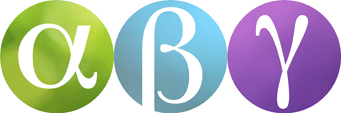 Division
26,42
27
Vid överslagsräkning i division avrundar man talen så att divisionen går jämnt upp.
26,42
2,9
3
2,9
Antag att vi vill räkna ut ungefär vad morötterna kostar per kilogram.
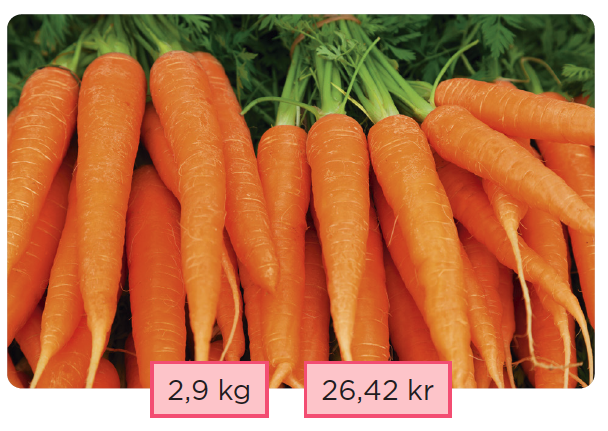 Den exakta kostnaden får vi med divisionen:
26,42 kr
2,9 kg
För att göra en överslagsräkning gör vi så här:
Vi börjar med att avrunda nämnaren till närmaste heltal:
2,9 ≈
3
Sedan ska vi hitta ett heltal      nära 26,42 som är delbart med 3:
27
26,42 ≈
24 är också delbart med 3, men 27 ligger närmare 26,42.
≈
=
9
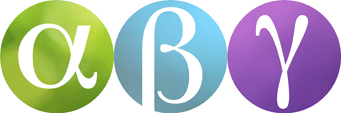 Exempel
42,5
a) 6,9 · 42,5
b) 19 · 31
c)
6,1
Avrunda den första faktorn till heltal
och den andra till tiotal.
280
a)  6,9 · 42,5 ≈
7 · 40 =
Här avrundar du båda faktorerna till tiotal.
600
b)  19 · 31 ≈
20 · 30 =
När du räknar 20 · 30 kan du tänka så här:
”2 gånger 3 är 6. Jag multiplicerar med 100 och lägger till två nollor och får då 600.”
42,5
42
Först avrundar du nämnaren till heltal.
≈
=
c)
7
6,1
6
Sedan avrundar du täljaren till ett
heltal som är delbart med 6.
Svar:
a)  280
b)  600
c)  7
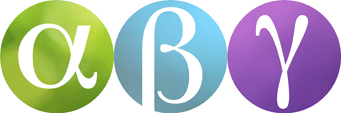 Beräkna med överslagsräkning 		       Avrundas till 				Svar
70 + 10 + 40
120
69 + 13 + 37
50
78,5 − 29,7
24,8
80 – 30
25
122
120
4,9
6,1
5
6
3,8 ∙ 23
4 ∙ 20
80
5
1 200
185 + 378 + 621
200 + 400 + 600
4 ∙ 3 000
12 000
4,3 ∙ 2 810
20